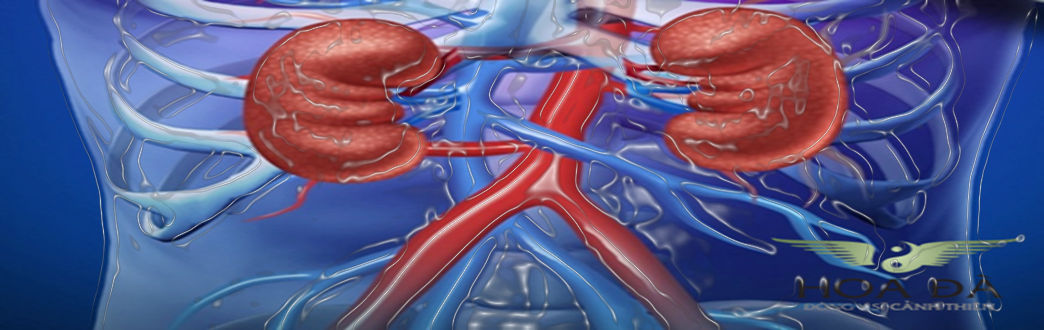 Bài 5: SUY THẬN MẠN
NHÓM 3
Nguyễn Thị Châu Thảo
Lê Nguyễn Phương Duyên
Lâm Đức Dũng
Trương Thị Lệ Quỳnh
Nguyễn Thị Hà Phương
ALLPPT.com _ Free PowerPoint Templates, Diagrams and Charts
Nội dụng
Định nghĩa, nguyên nhân & cơ chế bệnh sinh:
Triệu chứng
Tiến triển
Điều trị
Điều trị bảo tồn  
Điều trị phối hợp
Giới thiệu chung
Trong 2 thập kỉ , TG đã gia tăng 165% ca lọc máu do suy thận giai đoạn cuối
Đối với quốc gia không tiếp cận phương pháp lọc máu: tăng 102%
Tại việt Nam, năm 2009 theo Hội nghị “ thận nhân tạo & chất lượng lọc máu”-T.PHCM  :Thống kê khoảng 6 triệu người suy thận mạn, chiếm 6.75% dân số, trong đó 800.000 bệnh nhân suay thân giai đoạn cuối, nhưng chỉ có 10% bệnh nhân được lọc máu
Có 40% Bệnh nhân suy thận do ĐTĐ, 30%  do cao huyết áp, 10% viêm cầu  thận, còn lại một số nguyên nhân khác                                                             			 (BS.Trần văn Chất- chủ tịch hội thần học HN )
 Tình trạng suy thận trong nhân dân có xu hướng gia tăng theo thời gian
1. Định nghĩa , nguyên nhân& cơ chế bệnh sinh
1.1. Định nghĩa :
Suy thận mạn tính là sự mất dần chức năng thận- số lượng  Nephorn thận giảm gây tổn thương làm xơ hóa và không hồi phục 
Mức lọc cầu thận <50% (60ml/phút) so với B/thường (120 ml/phút)
Thường triệu chứng rõ nhất khi suy thận mạn giai đoạn cuối
1.2. Nguyên nhân:
Viêm cầu thận- hay gặp nhất
Do biến chứng bệnh tiểu đường và cao huyết áp 	 gây tổn  thương các mạch máu / cơ thể làm ảnh hưởng mạch máu thận dẫn đến suy thận
Nguyên nhân phổ biến khác:
Viêm bể thận (nhiễm trùng) – Tỷ lệ cao
Bệnh đa nang (u nang thận)
Rối loạn tự miễn (lupus đỏ)
Xơ cứng động mạch có thể tổn thương m/máu thận
Tắc nghẽn đường tiết niệu và trào ngược dạ dày ( nhiễm trùng, bất thường giải phẫu khi sinh)
Sử dụng nhiều thuốc chuyển hóa qua thận
1.3. Cơ chế bệnh sinh:
1.3.1  Thuyết nephron nguyên vẹn:
Thận: cấu tạo bởi đơn vị nephron có chức năng tạo nước tiểu độc lập
Suy giảm chức năng thận liên quan đến
1.3.2. Sinh lý bệnh một số triệu chứng suy thận mạn: :
Suy thận gây rối loạn nội mô – hội chứng ure máu cao
Suy thận: các Nitơ phi Protein tích lũy trong máu cao
Ure/máu >30mmol/l tăng cao: chán ăn, buồn nôn , đau đầu, loét miệng,….
H/chất guanidin tích tụ /máu : suy thận, gây độc các cơ quan
Muối urat  gout thứ phát (hiếm gặp)
D/chất acid amin (tyrosin, triptophan..) :tích tụ /máu
Các rối loạn B/tiết hormon: Renin   HA 
2. Triệu chứng :
Tiêu hóa
Giảm khả năng M/dịch : dễ bị nhiễm trùng
Tim mạch
Da
Chất điện giải: 
Na+ nhiều  Phù,  HA, phù phổi cấp 
Na+ ít  ngộ độc nước: nônmửa, tri giác lơ ngơ
K+: Hiếm  khi tiểu nhiều,     được duy trì mức B/Thường        trong suy thân mạn
Nôn mửa, loét niêm mạc nặng  loét dạ dày, ruột non, xuất  huyết tiêu hóa
Nguy cơ bị toan chuyển hóa: PH máu , HCO3 ,khoảng    trống anion 
Nguy cơ kiềm chuyển hóa :  PH máu , HCO3 
Da bị khô, ngứa, có  hiện tượng muối        sương
Thiếu máu: H/cầu lưới giảm mạnh;  Netro tăng nhẹ;    Lympho giảm
TKTƯ: mất ngủ, ngủ gà,    trí nhớ, ảo giác, hôn mê
TKNV: rối loạn vận động, cảm giác ; cảm giác châm  chích, bỏng rát ở chân tay;   teo yếu cơ;   P/xạ  gân      xương
Đau xương,     dễ gãy xương
Nước: Suy thận uống   nhiều nước gây ngộ độc nước;  uống ít nước làm  K/lượng tuần  hoàn
Suy tim ứ huyết
Tăng huyết áp
Phù phổi cấp
Viêm màng ngoài tim
Rối loạn cân bằng kiềm toan
Thần kinh
Huyết tan
Rối loạn nước và điện giải
Rối loạn đông máu: dễ xuất huyết dưới          da, chảy máu cam,  xuất huyết tiêu hóa
Dị trưởng xương
Huyết học
3. Tiến triển:
3.1 Các giai đoạn, dựa trên GRF- mức lọc máu cầu thận:
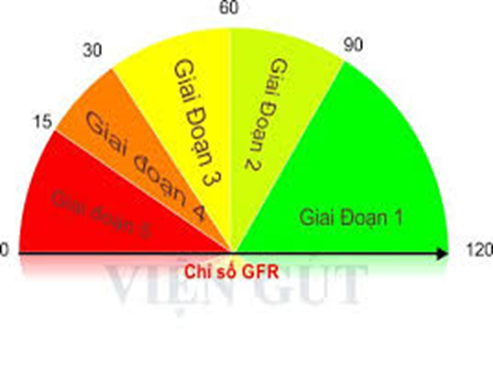 Dạng có hồi phục
3.2 .Dạng và các thể lâm sàng :
Tất cả các dạng đều diễn biến theo  5 thể lâm sàng
Dạng không hồi phục
3.2.2. Thể
          bệnh
4. Điều trị :
Điều trị bảo tồn: ( không lọc máu, không ghép thận)
Mục đích: 
   - Giảm triệu chứng  cuộc sống sinh hoạt bình thường
   - Chậm diễn biến suy thân đến khi phải lọc máu hay ghép thận
Các biện pháp:
  a) Nguyên tắc:
Khống chế triệu chứng, giảm biến chứng ,ngăn ngừa ,làm chậm quá trình suy thận
Tránh thuốc độc thận và thuốc cảm quang
Hạn chế Na +, Protein trong thức ăn
Khống chế cao HA 
Điều chỉnh  toan chuyển hóa, điều trị  K+/máu,
Cung cấp ca2+, dùng thuốc gắn Phosphat ngăn tăng năng tuyến cận giáp
b)  Các biện pháp:
Dinh dưỡng :làm châm, giảm triệu chứng rỏ rệt
Đạm :20-30mg/ngày ,năng lượng 2000-2500 calo/ngày
Uống nước khi khát ,muối Nacl cần giới  hạn tránh phù ,tăng HA
Kali : tăng nhẹ (<6mEq/l)  G/hạn đạm , kali khác khi ăn. 	(>7mEq/l)dùng canxi IV (5-10ml đ 10%) hoặc  	insulin+glucoza,bicacbonat
Giảm nhều canxi: dùng vit D3; carbonat canxi chất liên kết phosphat tốt nhất
Chống toan huyết: HCO3 < 15/mEq/l
Điều trị HA, suy tim, khi biến chứng nặng điều trị toàn diện lọc máu, ghép thận, tăng clory, protein,..
Trị Thiếu máu: Sắt, vita B6, Androgen, Erythropoietin
B. Phối hợp điều trị: (lọc máu, thẩm phân, ghép thận)
Giảm  triệu chứng giúp bệnh nhân có cuộc sống sinh hoạt bình thường
Làm chậm diễn bến suy thận , kéo dài cuộc sống, làm chậm tử vong
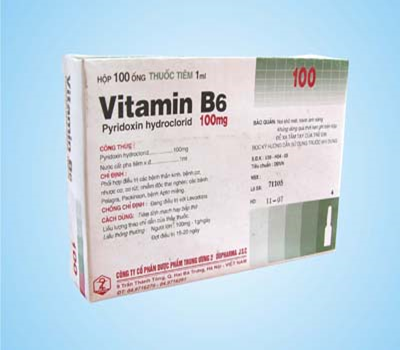 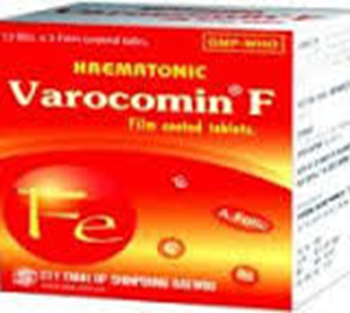 Giá: 100.000/hộp
Giá : 2000 đ/ viên
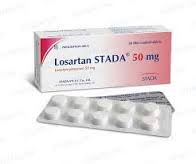 2.500đ/viên
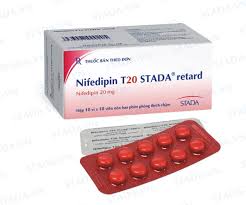 58.000đ/hộp
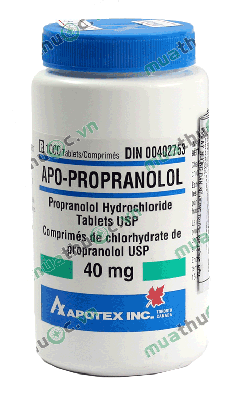 400.000đ/hộp
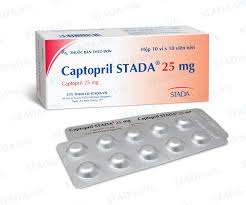 50.000/hộp
Thank  you !